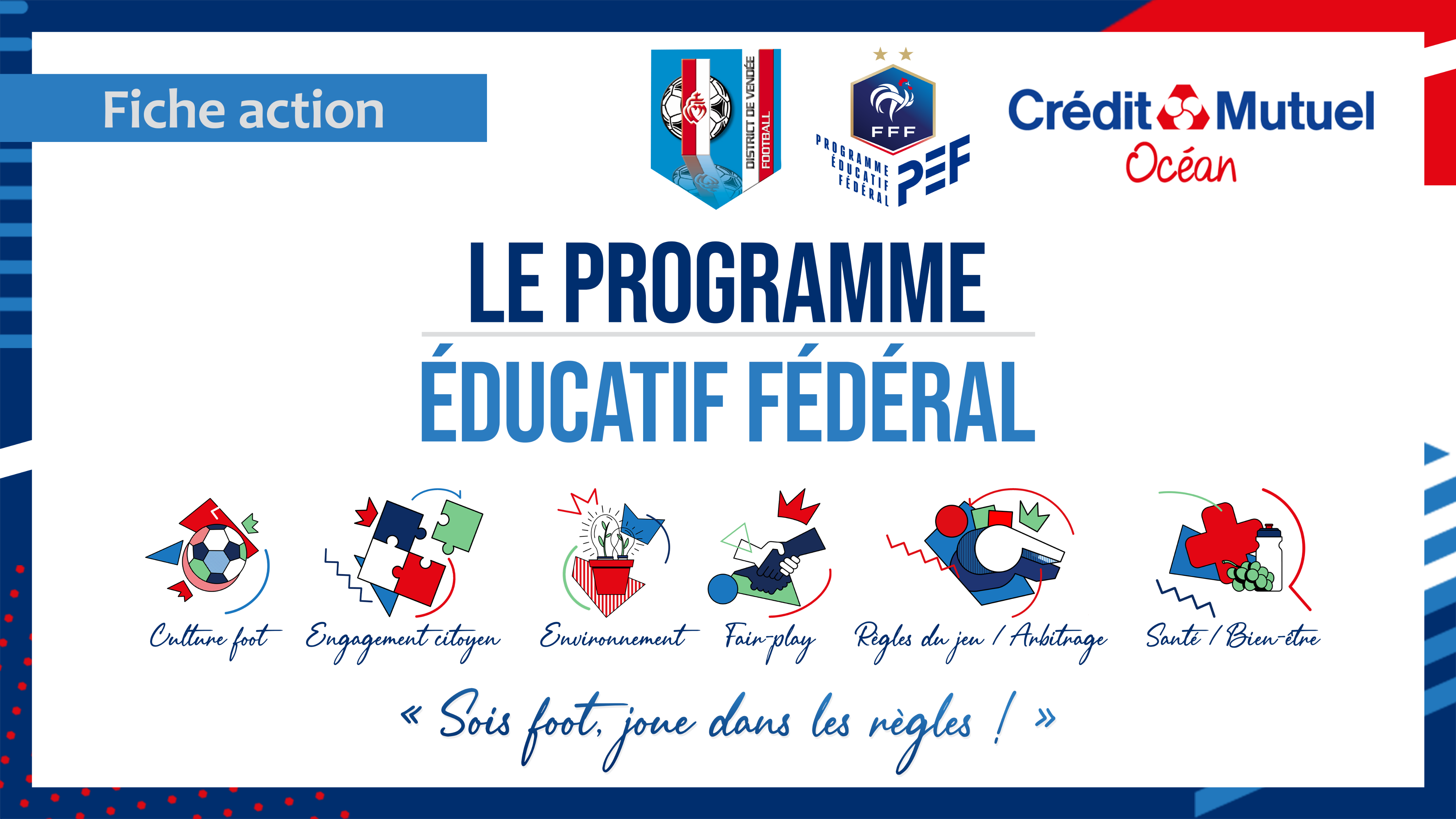 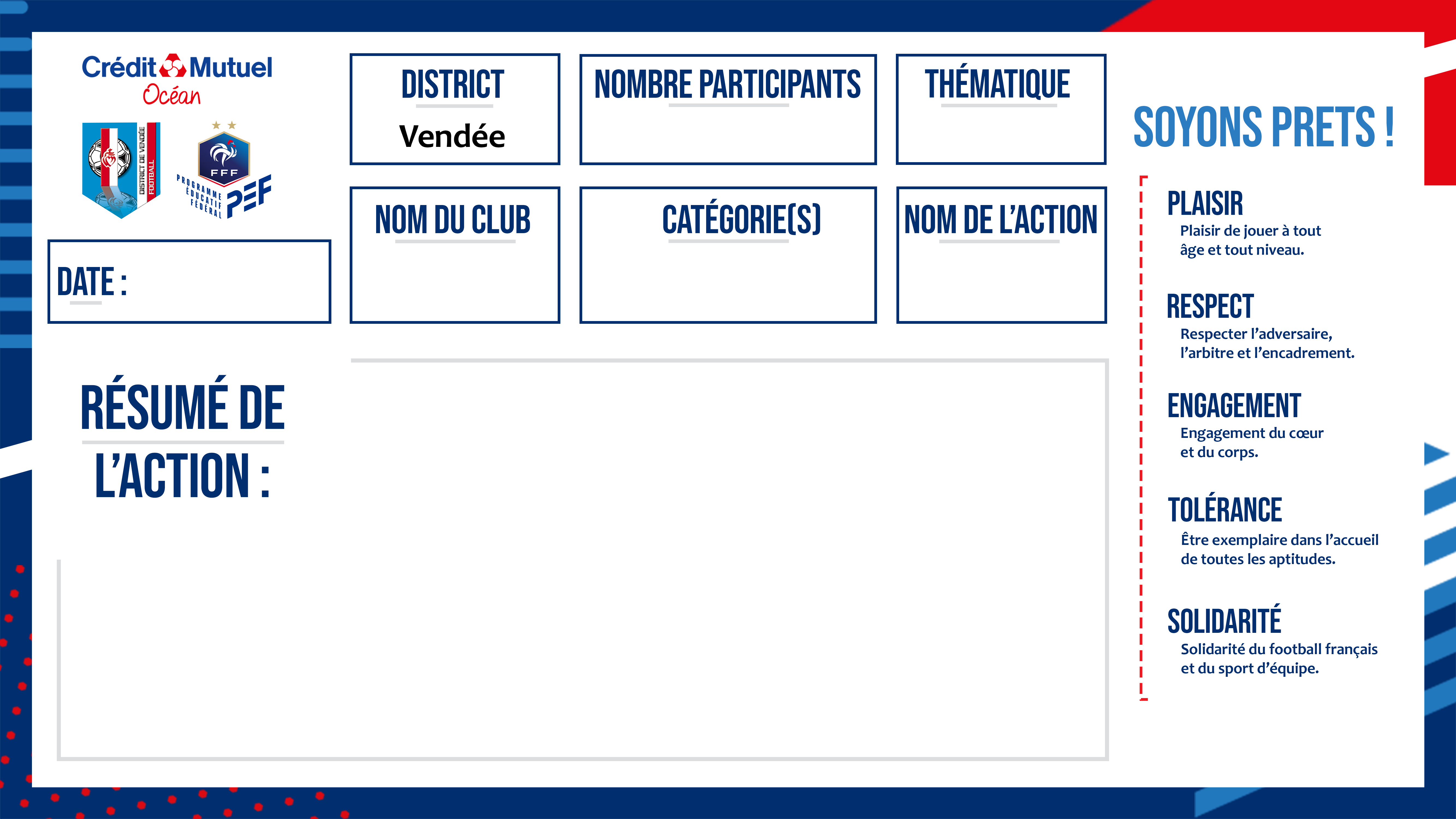 Engagement citoyen
22
Montrer patte blanche
FALLERON-FROIDFOND
24/11/2021
U8-U9
Matériel : 2 buts, ballons, 4 plots

Les 4 plots sont disposés en carré, l’enfant réalise un parcours de motricité avec un ballon autour de ces 4 plots pendant que l’éducateur lui donne une affirmation (ex : je fais la bise à mes coéquipiers), l’enfants se dirige ensuite pour marque dans le but correspondant, un but correspond à la réponse « oui », l’autre but à la réponse « non ».

L’objectif étant de sensibiliser les enfants sur le respect par l’intermédiaire d’un atelier basé sur les formes de politesse.
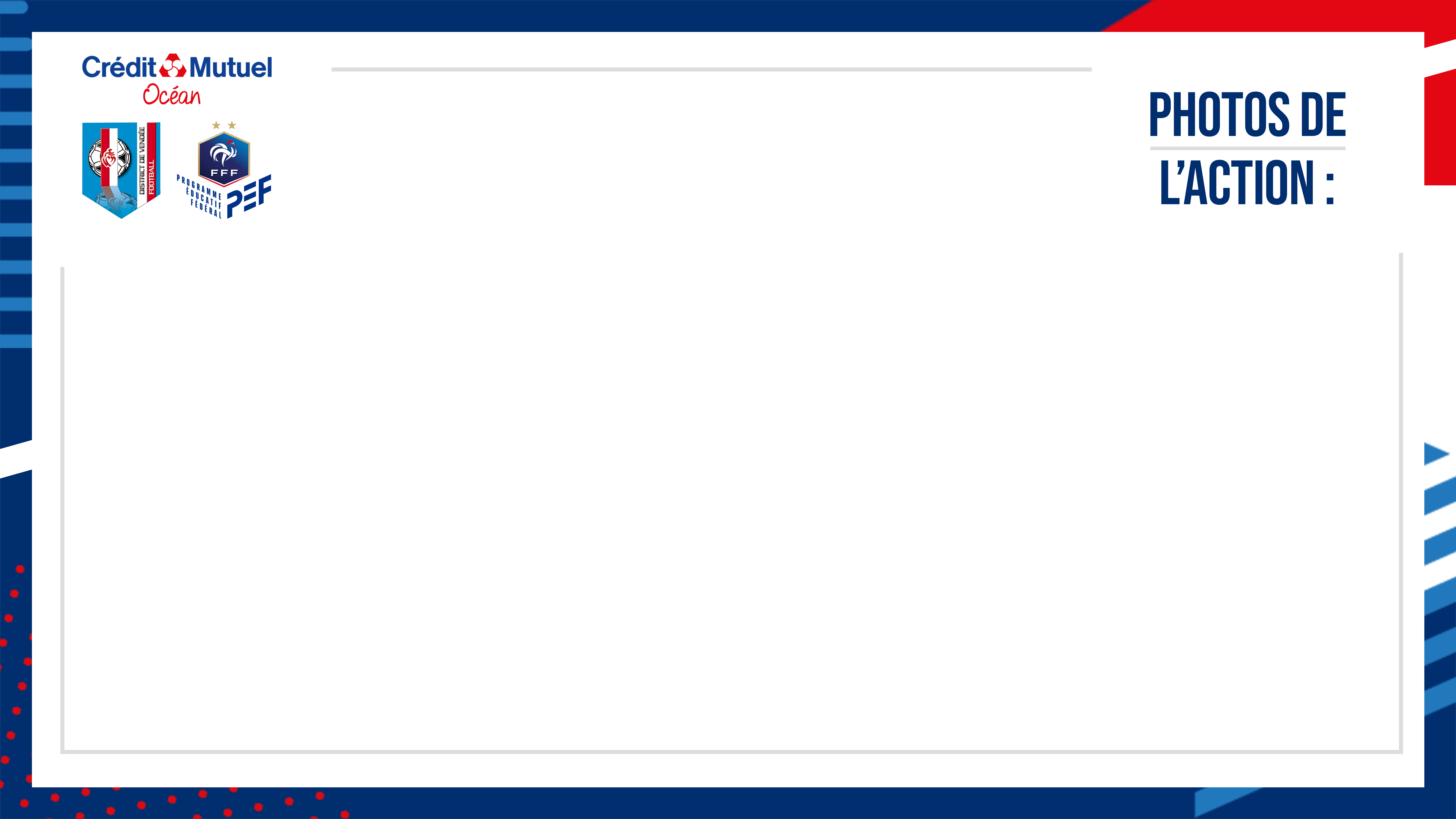 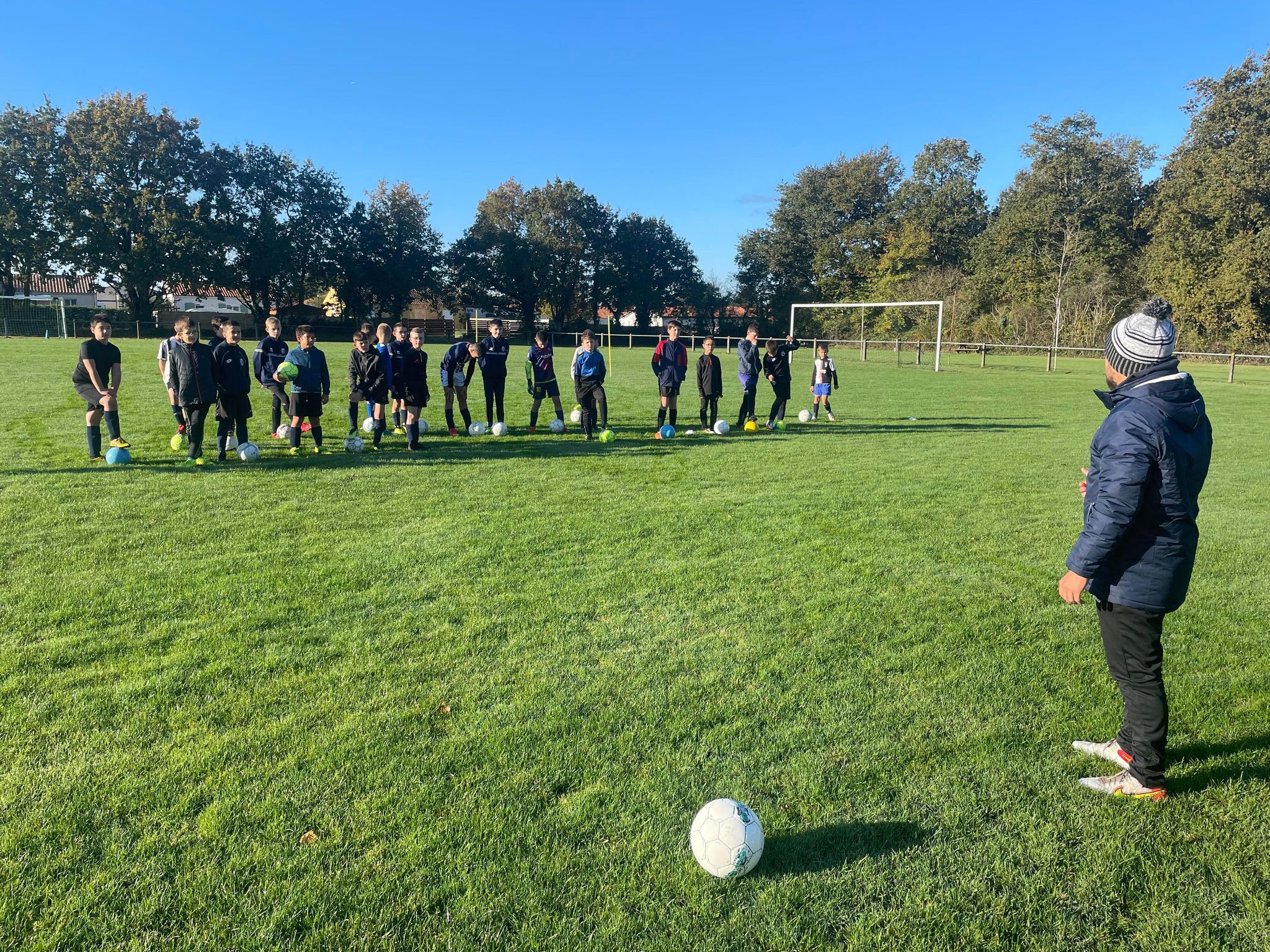